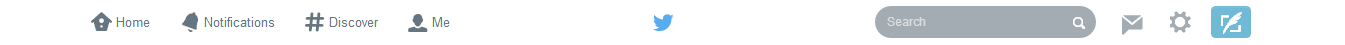 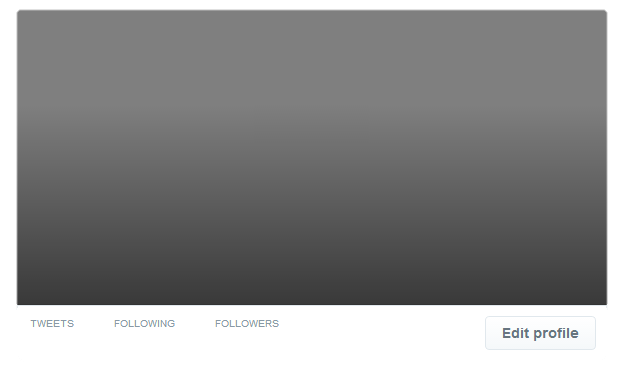 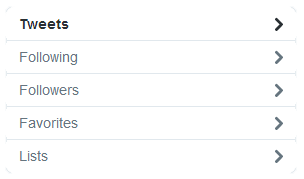 [Name] @[Twitter Handle]  [Date]
[Name] @[Twitter Handle]  [Date]
[Name] @[Twitter Handle]  [Date]
[Name] @[Twitter Handle]  [Date]
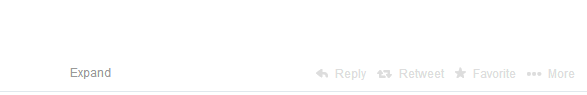 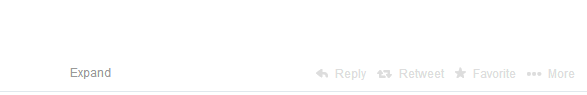 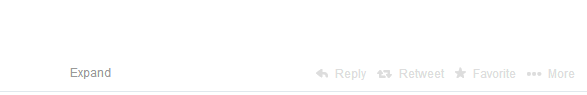 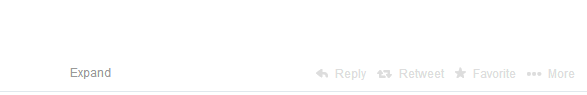 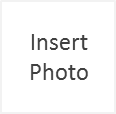 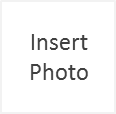 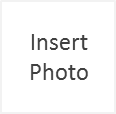 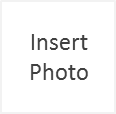 [Tweet – 140 Characters – No More Than Two Lines!]
[Tweet – 140 Characters – No More Than Two Lines!]
[Tweet – 140 Characters – No More Than Two Lines!]
[Tweet – 140 Characters – No More Than Two Lines!]
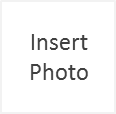 [Name]
@[Twitter Handle]
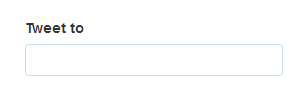 [Name]
[Description – 160 Characters]
@[Twitter Handle]
[Location]  [Website]
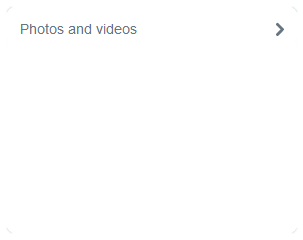 [###]
[###]
[###]
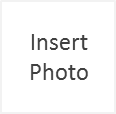 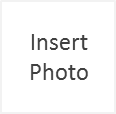 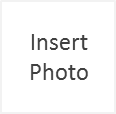 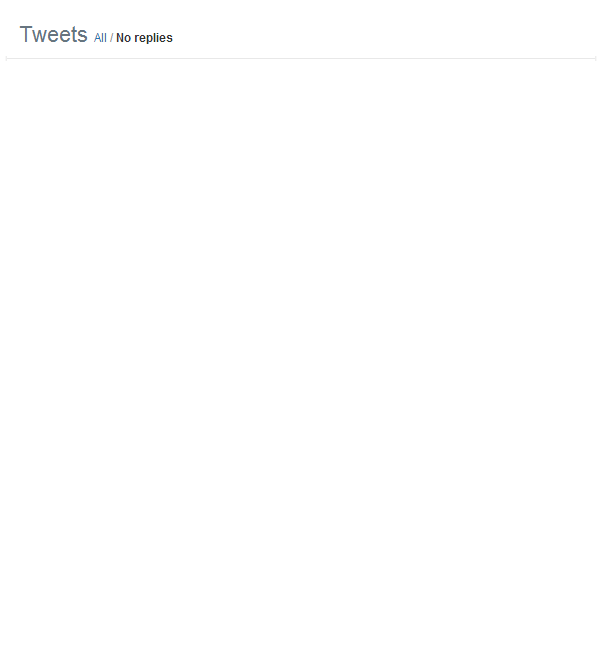 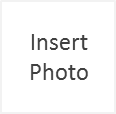 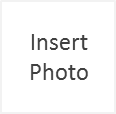 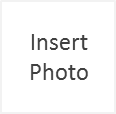 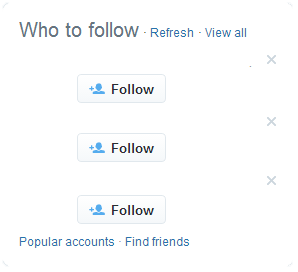 [Person 1] @[Twitter Handle 1]
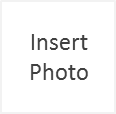 [Person 2] @[Twitter Handle 2]
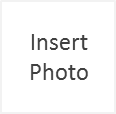 [Person 3] @[Twitter Handle 3]
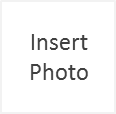 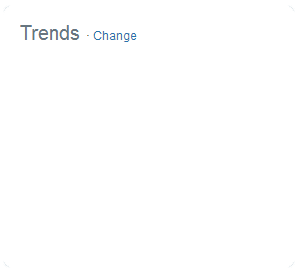 [Speaker Notes: Tips for using this Template:
Some items are “Grouped” together and can be ungrouped if needed using the “Drawing Tools” and/or “Picture Tools” tab.  Grouped sections can also be copied or deleted, such as individual Tweets.  To select one item within a group, click on it until drag handles appear around the individual item.
Items in brackets [ ] are text boxes that can be changed. You can use the “Replace” function on the “Home” tab to apply mass changes, such as the Twitter Handle.
To insert a photo, click on any “Insert Photo” box until drag handles appear around it > right-click > select “Change Picture” > browse for photo on your computer > Open > your photo will appear (you may need to resize it slightly).
The background color can be changed using the “Design” tab.

This template is for educational purposes only.]
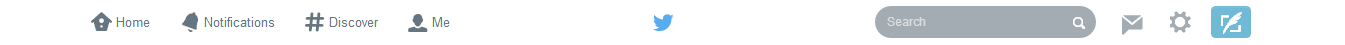 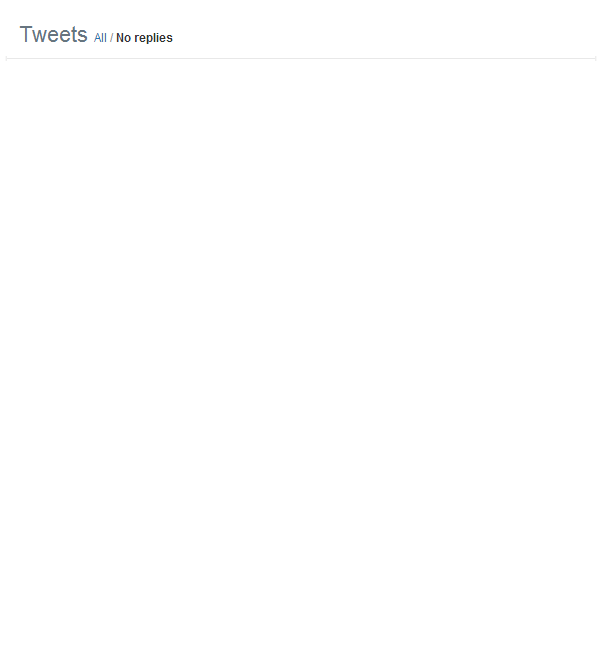 [Name] @[Twitter Handle]  [Date]
[Name] @[Twitter Handle]  [Date]
[Name] @[Twitter Handle]  [Date]
[Name] @[Twitter Handle]  [Date]
[Name] @[Twitter Handle]  [Date]
[Name] @[Twitter Handle]  [Date]
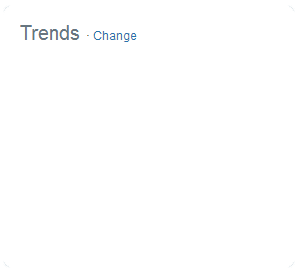 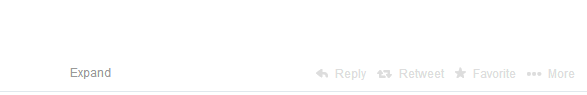 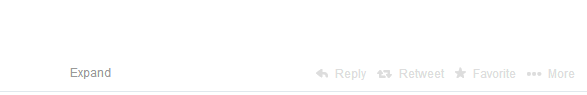 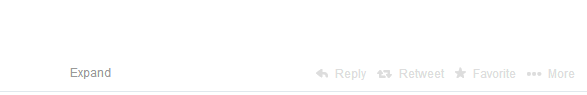 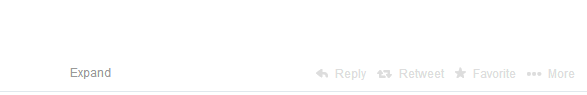 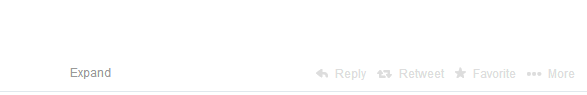 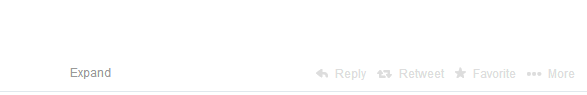 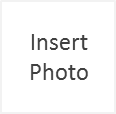 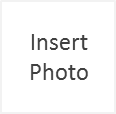 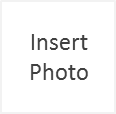 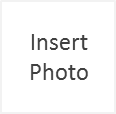 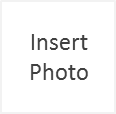 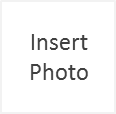 [Tweet – 140 Characters – No More Than Two Lines!]
[Tweet – 140 Characters – No More Than Two Lines!]
[Tweet – 140 Characters – No More Than Two Lines!]
[Tweet – 140 Characters – No More Than Two Lines!]
[Tweet – 140 Characters – No More Than Two Lines!]
[Tweet – 140 Characters – No More Than Two Lines!]
#
#
#
#
#
#
#
#
#
#
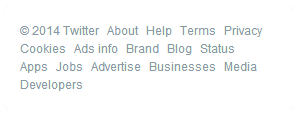 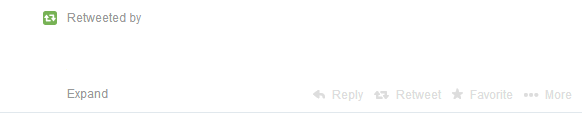 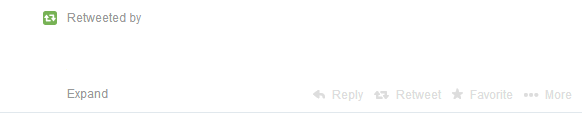 @[Twitter Handle]
@[Twitter Handle]
[Person or Company] @[Person or Company’s Twitter Handle]  [Date]
[Person or Company] @[Person or Company’s Twitter Handle]  [Date]
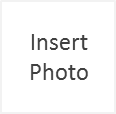 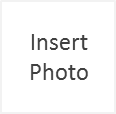 [Tweet – 140 Characters – No More Than Two Lines!]
[Tweet – 140 Characters – No More Than Two Lines!]
[Speaker Notes: Tips for using this Template:
Some items are “Grouped” together and can be ungrouped if needed using the “Drawing Tools” and/or “Picture Tools” tab.  Grouped sections can also be copied or deleted, such as individual Tweets.  To select one item within a group, click on it until drag handles appear around the individual item.
Items in brackets [ ] are text boxes that can be changed. You can use the “Replace” function on the “Home” tab to apply mass changes, such as the Twitter Handle.
To insert a photo, click on any “Insert Photo” box until drag handles appear around it > right-click > select “Change Picture” > browse for photo on your computer > Open > your photo will appear (you may need to resize it slightly).
The background color can be changed using the “Design” tab.

This template is for educational purposes only.]
Having claimed the victory they needed at Staples Center, the Spurs put themselves back in a hole with Sunday's home loss. They promptly dug right out of it with their second road gutcheck of the series, holding off a furious charge from the Clippers to grab a 3-2 series lead with their 111-107 victory Tuesday at Staples Center.
The Spurs improved to 4-1 on the road in the fifth game of 2-2 series in the Duncovich era, and 13-3 overall. Those include some of the sweeter playoff victories in their history, a list that Tuesday's game certainly deserves consideration for.
The Spurs weathered a huge early storm, fighting back from 14 down with 15-0 and 14-2 runs in the first half. Befitting a clash of Western Conference titans, it was a brawl from there, with each team threatening to run away with things before being dragged back to the fray.
The final instance came down the stretch, as the Clippers negated most of a seven-point Spurs lead and had a shot at the game-winner in the final seconds. But DeAndre Jordan was whistled for clear basket interference, and the Spurs made three of four free throws to secure their biggest win of the year.
Dallas Mayor Mike Rawlings for the first time called the widow of fallen firefighter Stanley Wilson on Tuesday to say that he supports making recommended changes to Dallas Fire-Rescue in response to her husband’s death.

But Jenny Wilson told the mayor she wasn’t buying it.

“When he finally stopped talking, I said, ‘Everything you just told me is a load of crap,’” she said.

Rawlings said he called Wilson to say he had looked into the line-of-duty death report and the suggested fixes to the department after the death of her husband, who was killed in a six-alarm blaze in a far northeast Dallas condo on May 20, 2013.

Proposed changes included increased training, creating an officer position dedicated to fire scene safety and — most important to Wilson — recording of fireground communications.

“I’ll make sure they get those in the future — really, in memory of Stanley,” Rawlings said.

But Wilson said she thought Rawlings was just parroting top fire officials, who she believes helped cover up for a commander who gave the fateful orders that led to her husband’s death.

Wilson said Rawlings seemed taken aback.

“At that point, my blood was boiling because it sounded like everything I’ve heard from the fire department,” she said. “And like I’m just some small child, and they’re patting me on the head saying, ‘Just be nice.’”

Wilson began to hound fire commanders last summer after a year had passed with no investigation released. Rumors had begun to swirl about a commander’s role in Wilson’s death, but the fire department remained tight-lipped.

Rawlings said Tuesday that he agreed the investigation took far too long.

The department released its investigation in September after 16 months. The report chalked up Stanley Wilson’s death to confusion, miscommunication and freelancing by firefighters at the scene.

Surviving members of Stanley Wilson’s crew pointed the finger at Deputy Chief Bobby Ross for ordering them into the building long after it was safe to do so. Ross denied doing so, saying he merely ordered them to break the glass patio doors around the building to rouse anyone who was still inside — two hours into the fire and long after anyone had been pulled out of the building.
A professor at Texas A&M Galveston said in an email to his strategic management students that they were a disgrace, that they lacked maturity -- and that he would fail the entire class.
Irwin Horwitz, an instructional associate professor in the university's department of maritime administration, told CNN affiliate KPRC that he had finally reached a breaking point.
"Enough was enough," Horwitz said. "It became apparent that they couldn't do just some of the most simple and basic things that they should've been able to do at that point."
In the email to students, KPRC reported, Horwitz said: "I have seen cheating, been told by students to 'chill out,' 'get out of my space,' 'go back and teach' refuse to leave the room after being told to do so following inappropriate conduct, called a 'f*****g moron' several times by a student to my face..." Horwitz added that students spread hurtful rumors about him, his wife and colleagues, and that he felt the need for police protection in class.
John Shaw, a senior at Texas A&M Galveston and student in Horwitz's class, told KPRC he was worried about the job he has lined up after graduation.
"Just ridiculous, because, I mean, I had never had a problem in the class," Shaw said. "I thought I had done pretty well, done pretty well on the first test and everything else that's going on. I get an email saying I am going to get an F in the class, and just kind of -- it was overwhelming."
Texas A&M Galveston is a part of the Texas A&M University System; its more than 2,000 students focus on marine and maritime studies.
University officials said they can't comment on the issues raised in Horwitz's email. A department head will take over teaching the strategic management class; Horwitz was not removed from the class, but chose to leave it, officials said.
Patrick Louchouarn, the vice president for academic affairs and chief academic officer, said Texas A&M Galveston will not necessarily stand by the failing grades Horwitz planned to hand out.
"The report that all students in this class will be failed is not correct," Louchouarn, an associate provost with Texas A&M University, said in a statement. "Each student will receive an individual grade based upon work completed during the semester. There is no investigation of any class-wide cheating underway. The university is listening to concerns about this issue from students and faculty and will address them according to our policies."
DENVER – Bud Light is backpedaling after upsetting people with a label saying the beer was perfect for temporarily removing the word "no" from the drinker's vocabulary, evoking concerns about alcohol-fueled rape culture.

Anheuser-Busch swiftly apologized Tuesday afternoon as images of the label spread online. The full label reads: "The perfect beer for removing 'no' from your vocabulary for the night."

The brewer said it intended the label to be a fun way of invoking the ongoing "Up for Whatever" advertising campaign in which young drinkers say yes to trying new things. Not everyone took it that way. Online, many comments said the wording uncomfortably evoked an alcohol-fueled college rape culture.
One night after violent protests that saw buildings burned, stores looted and more than 20 police officers injured, Baltimore enjoyed a night of relative calm Tuesday as police and National Guard troops dispersed protesters and a curfew took effect without any major disturbances.

Shortly after the curfew began it looked as though more violent clashes between police and protesters were in store when members of the crowd hurled objects at police and officers responded by firing pepper pellets and smoke canisters into the crowd.

Yet, the tension quickly eased as the remaining crowd began to disperse and the police maintained a measured response. In all, 10 people were arrested Tuesday night, seven of them for violating the curfew, two for looting and one for disorderly conduct, Police Commissioner Anthony Batts said in a news conference.

"We do not have a lot of activity or movement throughout the city as a whole, so the curfew is, in fact, working," Batts said. "Citizens are safe. The city is stable. We hope to maintain it that way."

Mayor Stephanie Rawlings-Blake announced the week-long curfew Monday night in response to the riots that broke out following the funeral for Freddie Gray.

Gray died April 19, one week after being arrested and suffering a severe spinal injury. After Gray's funeral Monday, protests ostensibly against police violence quickly deteriorated into devastating riots. Bands of looters, some armed with crowbars, roamed the city, hurling rocks at police, destroying patrol cars, smashing store windows and torching buildings.
DALLAS -- You expect your children to be safe at the bus stop, but that's not always the case.

More and more close calls involving vehicles and children are taking place in Dallas County.

Dallas County Schools released shocking videos to News 8, showing drivers whizzing past students as they unload buses. One driver is seen knocking a student to the ground. The student bounced off the car but was miraculously not hurt.

The videos are a powerful reminder that these violations keep happening as drivers continue to break the law.

"Texas state law requires vehicles to stop on both sides of the street when a school bus is unloading or loading children but there has been an alarming increase in the number of motorists across Texas who ignore the law each day," Carey Marin with Dallas County Schools said. "Last year, in the 29 states surveyed, 76,966 violations were recorded or 13 million for a 180-day school year."
HOUSTON — James Harden scored 28 points — including a Mavericks' season-crushing three-pointer with 2:38 to play — and the Houston Rockets defeated the Dallas Mavericks 103-94 to win their Western Division best-of-seven series, four games to one.

"The Harden three, and the [Terrence] Jones three were the killers," Mavericks head coach Rick Carlisle said after the game.

The Mavs made a run in the 4th quarter, closing within 3 with 5:18 to play, after trailing by as much as 14 earlier in the half. But Jones drew Dirk Nowitzki's fifth foul, and in the process started a personal 6-0 run that included the aforementioned three-pointer, to extend the lead back to 9, at 94-85.

The Mavs couldn't cut the lead lower than 5 from that point forward, thanks in part to a rough shooting night from most of the team.


"You've got to give them credit for us missing," Mavericks head coach Rick Carlisle said after the game, regarding his team's woeful 38 percent field goal shooting. "Tonight was a night where we needed to have our shot-making game really on, and it wasn't."

"It's unfortunate," Mavericks power forward Dirk Nowitzki said. "The guys we did have battled. Just we ran into a very good team. Give them all the credit."

In the end, Harden's all-around game was the difference. His 28 points came on 9-19 shooting, and the Rockets preeminent player added 8 assists.
The Rangers officially announced Monday afternoon that they have acquired outfielder Josh Hamilton from the Los Angeles Angels in exchange for cash consideration or a player to be named later. Additionally, the Rangers will also receive cash considerations from the Angels.

Hamilton said a return to the Rangers was his first choice.

"I need baseball. I love baseball," he told reporters at a midafternoon news conference at Globe Life Park. "The reason I'm making certain changes in my life is because I want to be okay when baseball's over."

The outfielder also made his priorities very clear.

"Playing baseball, being back with the Rangers, taking care of my little girls at home."

Hamilton will remain on the 15-day DL and is expected to report to the Rangers extended spring program in Surprise, Arizona in the next few days. To make room for Hamilton on the 40-man roster, RHP Nick Tepesch has been added to the 60-day DL.

Hamilton played for the Rangers from 2008-12. In that time, Hamilton batted .305 with 142 home runs and 506 RBI in 647 games. He was named an All-Star in all five seasons he was with Texas, won three A.L. Silver Slugger awards, was twice named the Rangers Player of the Year, and received the American League Most Valuable Player in 2010.
Minnesota Vikings running back Adrian Peterson says "it would be nice" to be a Dallas Cowboy.

Peterson, the source of rampant speculation, was in Houston Tuesday night, for Game 5 of the Western Conference playoff series between the Dallas Mavericks and the Houston Rockets.He said courtside, next to his lawyer Rusty Hardin.

After the game, the Texas native addressed the long-rumored possibility of coming to Dallas.

"It would be nice," Peterson said. "I've got family here; my dad's here. But I'm under contract, so we'll see."

Peterson's comments came just hours after Cowboys owner Jerry Jones told the media he "wouldn't dare talk about" Peterson, during Dallas' annual pre-Draft press conference. Jones did, however, make it clear that it was not part of the Cowboys' plan to trade any draft picks for veteran players.

Round 1 of the NFL Draft is Thursday night, followed by Rounds 2 and 3 on Friday, and Rounds 4 through 7 on Saturday. The Cowboys have seven selections in the draft.

Any potential movement of Peterson would have to come at the Vikings behest. The running back is under contract with Minnesota for the next three years.

Vikings general manager Rick Spielman also spoke with the media on Tuesday, saying the Vikings have "no interest" in trading Peterson.
DALLAS — In a small room at Baylor University Medical Center, Hector Valles goes through waves of pain. It is now four surgeries and two weeks since his sport utility vehicle crashed along the Interstate 30 service road in Mesquite.

But he says he will endure any pain to not see it on his mother's face.

"I was gonna leave a family behind; a family that cares for me," Valles said.

Hector Valles faces two more months of hospitalization
His SUV wrecked out in a fiery crash early in the morning on April 19. The quick work of a passerby and two Mesquite police officers gave him a chance at a normal life.

He remembers little about what happened that morning. He recalls being tired after a 15-hour work shift in construction. He had been working in the area of LBJ Freeway and Preston Preston Road in Dallas.

On his way home, he fell asleep at the wheel.

"Soon my eyes were so heavy. I had put my hazard lights and I didn't know what happened, I just lost control," Valles said.
RICHARDSON — An independent investigator has cleared Richardson Mayor Laura Maczka of any ethics violations.

The ruling followed calls for Maczka's resignation over an alleged relationship with a developer at the time of a critical zoning vote.

But the mayor isn't in the clear just yet; the investigator found that she may have violated public information laws by attempting to withhold critical records from WFAA.

Critics and supporters of Maczka filled the City Council chambers on Tuesday night to hear the results of the investigation into complaints filed last month. Residents had accused the mayor of carrying on an unethical relationship with developer Mark Jordan while Jordan's firm was asking the Council to vote on a zoning issue involving his Palisades development.

"Laura, the scandal involving you and your boyfriend/employer Mark Jordan... it's going to go away," said Ginny Clark, addressing the mayor at Tuesday's meeting.

Will Silverthorn had a different view. "The citizens have seen who you are: A liar and an opportunist who seeks to benefit for your own personal gain," he said.

News 8 had uncovered e-mails indicating the mayor and the developer had a personal relationship that both had apparently tried to keep under wraps. In one e-mail, Mayor Maczka told Jordan she was "taking bullets" for him in defending his planned development in front of a mob of upset homeowners.
A Weatherford cop who pulled over a speeding car also stopped a huge shipment of heroin early Monday morning — 14.6 pounds of black tar heroin.

It's Parker County's biggest seizure in memory, according to a veteran investigator.

Two women in their early 20s are in federal custody after the Drug Enforcement Administration took over the case.

Judith Alexander Priest, an addiction counselor at the Recovery Resource Center in Fort Worth, said she's not surprised by the size of the bust.

"I would say in the last four to six months we're seeing an increase in heroin use," Priest said, adding that new laws making it harder to get prescription opiates have inadvertently driven up heroin use.

"About 30 to 40 percent of those coming in are seeking help for heroin," Priest said. "A couple of years ago, it was 20 to 25 percent."

Police in Tarrant County believe at least three deaths in recent days are heroin overdoses. Test results are pending on six unexplained deaths of young people over the weekend.

Priest said the need for treatment is outstripping resources. "Here in Fort Worth, we have 20 detox beds," she said.

Narcotics officers said the Parker County shipment alone is worth nearly $700,000. It could have been valued at more than $1 million by the time dealers diluted it for sale.

But thanks to a traffic stop, it never will be on the market.
FORT WORTH — Derek Yorek appears at ease around his two daughters and wife. In his words, he is a "family" man.

Perhaps that was never more apparent than last week at the Boston Marathon.

"I thought, 'Well, the girls are going to see me. If anything else, the girls are going to see me on TV," Yorek said.

He sprinted to the lead about three minutes into the race. The 31-year-old was leading at the first mile mark.

Yorek said many of the spectators lining the first two miles of the course were surprised to see him bolt to the lead.

"Heard everyone cheering 'U-S-A,' because no one thought anyone like me would be out front," he said with a smile.

Yorek's mother and sister met him at the 14-mile mark for encouragement, while his wife and kids watched it all unfold on TV.

Yorek has long been a runner and triathlete. Still, he admits juggling work and family impacted his preparation for Boston, which he qualified for by taking part in the Cowtown Marathon.

"I had injuries, couldn't really train," he said. "On a four-mile run, I got so dizzy I had to flag down a police officer to come and get me."
As relief efforts continue in the Kathmandu Valley, the UN says the response is broadening to include areas such as Dhading and Gorkha.
The 7.8-magnitude quake killed more than 5,000 people. Many survivors are in desperate need of food and water.
Thousands of people are queuing to board buses and leave the capital, amid fears of further aftershocks.
The government is providing free transport for Kathmandu residents. School buses have been sent to supplement overstretched services.
"We are scared of the epidemics that may spread because of all those dead bodies," a man waiting at the main bus station told the BBC. "Just to be safe, I'm leaving town for a while."
Early on Wednesday police at the station scuffled with people trying to get on to crowded buses.
line
Thousands of people are desperate to leave Kathmandu
At the scene: Sanjoy Majumder, BBC News, Kathmandu
There's a rush to get out of Kathmandu. Thousands of people are trying to flee - some trying to head out to the remote districts to see how their families are, others including tourists trying to head towards India by road.
But there simply aren't enough buses to take them out and the highways are choked with vehicles, people and relief convoys. Tempers are flaring. The police came to the bus station to restrain those trying to board crowded buses, which made it worse.
Outside Kathmandu airport, there are lines of tourists trying their best to get a ticket to fly home. The airlines have laid on extra flights but it's not enough and also, the airport is finding it hard to cope with the additional rush as well as the influx of cargo aircraft bringing in relief material.